School of Nursing Simulation Program
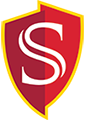 Wendy Matthew, RN, MSN, CHSE
School of Nursing Simulation Coordinator
Simulation Facilitators
The CSU Stanislaus School of Nursing Simulation Program has a supportive simulation team and dedicated faculty that strive to create the very best learning opportunities for nursing students. Our goal being to create confident, competent nurses that promote patient safety and produce excellent patient outcomes. 

Simulation is integrated into the School of Nursing curriculum to provide experiential learning opportunities throughout the program.
From left to right:
James Bowles- Simulation Technician & Instructional Support
Wendy Matthew- Simulation Coordinator Nursing faculty
Jennifer Serratos- Nursing Faculty
Low Fidelity Simulation Lab
Room 222

8 beds

Core Course: Fundamentals 
	Lecture
	Skills Demonstrations
	Skills Practice
	
Low Fidelity Manikins allow students to practice basic nursing skills such as foley insertion, wound care, NG tube insertion, injections, etc.
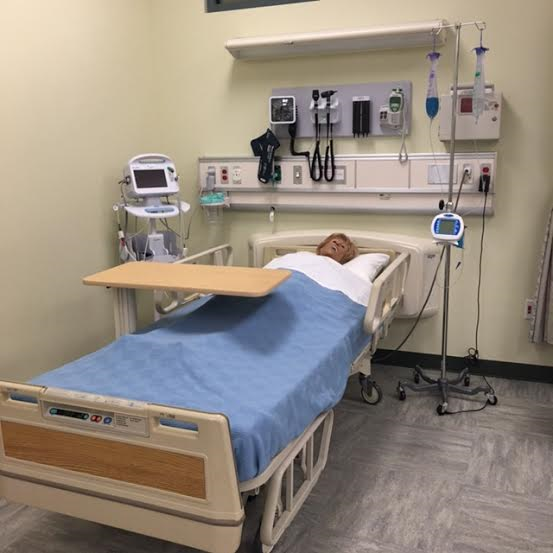 Mid Fidelity Simulation Lab
Room 228

7 beds & pediatrics section

Multi Purpose Lab:
	Lecture
	Skills Check Offs
	Seminar
	Skills Faire
		
Mid Fidelity Manikins allow for nursing skills practice and they can also provide heart sounds, lung sounds, bowel sounds, and verbal cues in response to student actions and interventions.
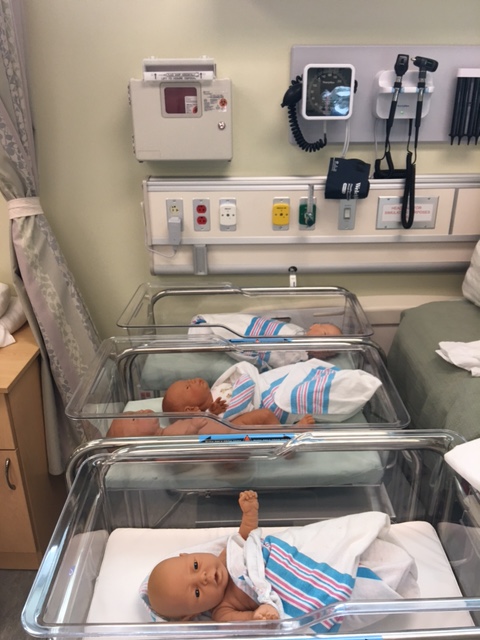 High Fidelity Sim Man Suite
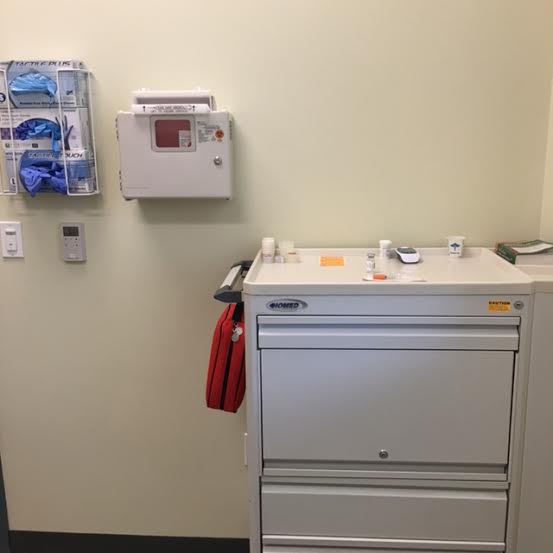 Room 203C & 203D
2 beds

Sim Man Essential
Patient Care for Adult Population

		
High Fidelity Manikins provide our students with the most  realistic simulation opportunities. The manikins breath, talk, blink, and have palpable pulses from carotids to pedals. The manikins also have heart, lung, and bowel sounds. They can be intubated and defibrillated. The manikin/ student interactions make very rich learning opportunities.
High Fidelity Sim Mom Suite
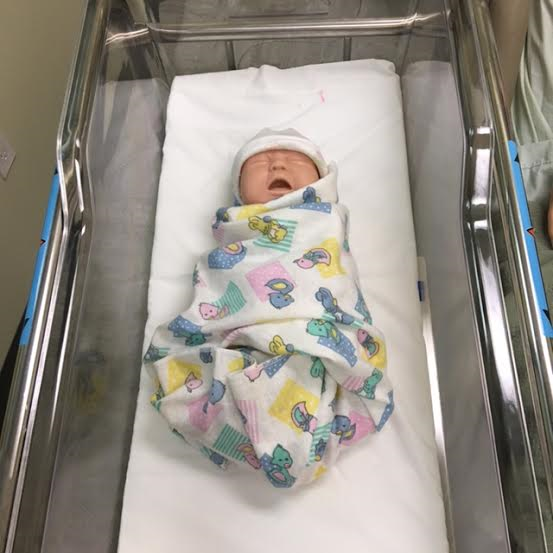 Room 203B
1 Birthing Bed & 1 Bassinet

Sim Mom
Patient Care for Obstetrics 
Newborn Care

		
Birthing simulator that offers our students the opportunity to provide care before, during and after birth. Patient labs, test results, fetal monitor and other pertinent patient information available via patient monitor.
High Fidelity Sim Junior Suite
Room 203A

1 Gurney

Sim Junior
Patient Care for Pediatrics

Sim Junior offers our students the opportunity to care for a 6 year old child. The manikin can be run wirelessly using Sim Pads that allow facilitators to control the manikin remotely.
High Fidelity Sim Baby Suite
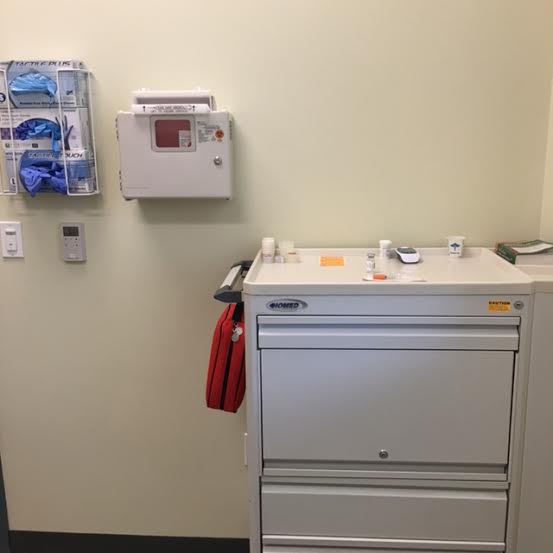 Room 203A

1 infant warmer

Sim Baby
Patient Care for Pediatrics

Sim Baby offers our students the ability to care for a 6-9 month old infant.  Sim Baby can mimic many various illnesses. He cries, breathes with chest rise, has bodily sounds such as heart, lungs, bowels. He can experience seizures and turn cyanotic.
Simulation Apartment
Room 220


Apartment
Care for Community
Therapeutic Communication

The simulation apartment offers our students the ability to simulate home visits, utilize therapeutic communication, and complete assessments for both the client and their home.
High Fidelity Facilitator View
Each room in the High Fidelity Suite is equipped with cameras, speakers, and one way mirrors. 

Facilitators control the manikins, patient monitors, recordings, and sound from a control room on the opposite side of the one way mirror. 

This set up allows facilitators to easily control the environment and view student performance.
Debriefing Room
Room 218

Debrief
Seats 12-15

The debriefing room provides the space for reflection of the simulation experience to occur. The students are able to react, reflect, investigate, discuss, integrate, and assimilate, which is foundational for learning to occur. 

The students can playback their scenario to view their performance. They can also watch their peers live, while the simulation is taking place.
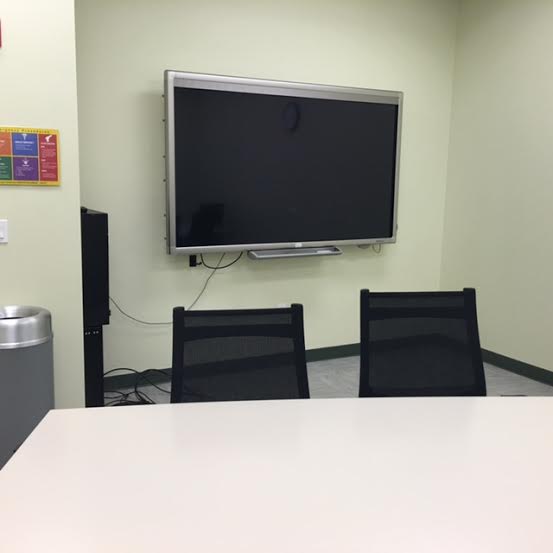 Classroom Podium
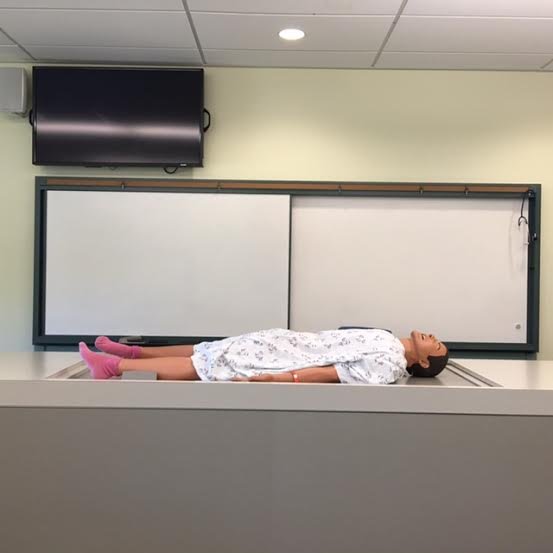 Room 205

Podium
In Class Simulation

This manikin is housed inside the podium at the front of the classroom. The manikin can be brought to the top by a simple push of a button. This allows hands on experiences during theory courses. The room is equipped with a patient monitor and the camera can zoom to any area of the podium for better viewing  abilities.
CSU Stanislaus Nursing Students rock!
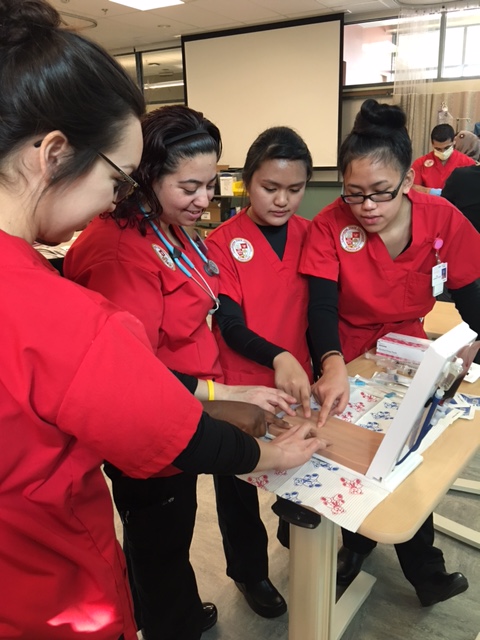 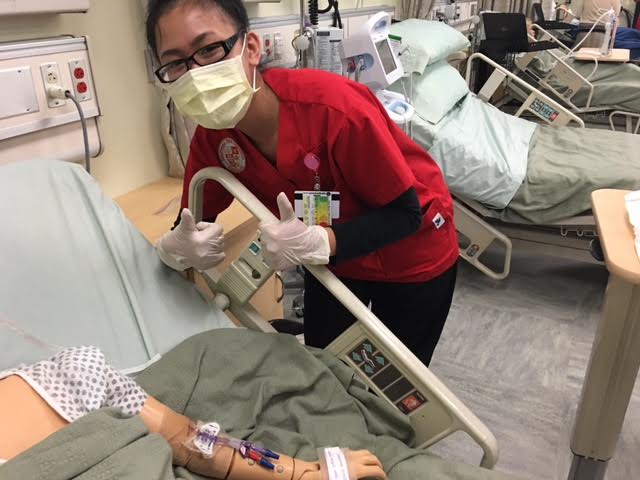